План лекций Ахметова И.И.:
Введение в спортивную генетику
Генетика мышечной и жировой массы
Нутригенетика
Генетика поведения
Генетика старения и долголетия
Введение в спортивную генетику
д.м.н. Ахметов И.И.
Практические задачи спортивной генетики
Разработка генетических методов по:
определению спортивной одаренности
профилактике заболеваний спортсменов
индивидуализации питания
оптимизации тренировочного процесса
Определение спортивной одаренности
Длина тела
Выносливость
Быстрота
Сила
Гибкость
Ловкость
Мышечная масса
Время реакции и др.
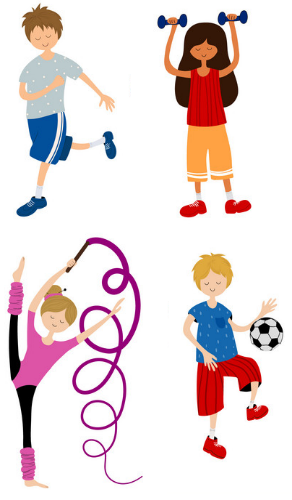 Индивидуальный ответ на физические нагрузки
Прирост параметров здоровья либо работоспособности
Уровень физической активности
[Speaker Notes: V2006 0608 02  PA physical activity and fitness
Chngd 10/14/2011    
Last used 6/16/11, 10/13/07, 9/17/07, 6/23/07.1, 3/30/07.2, 3/28/07, 2/23/07, 
11/30/06, 6/16/06
dose]
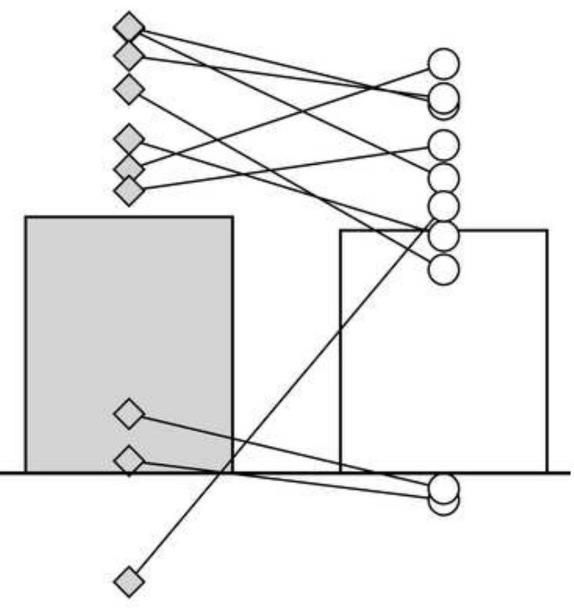 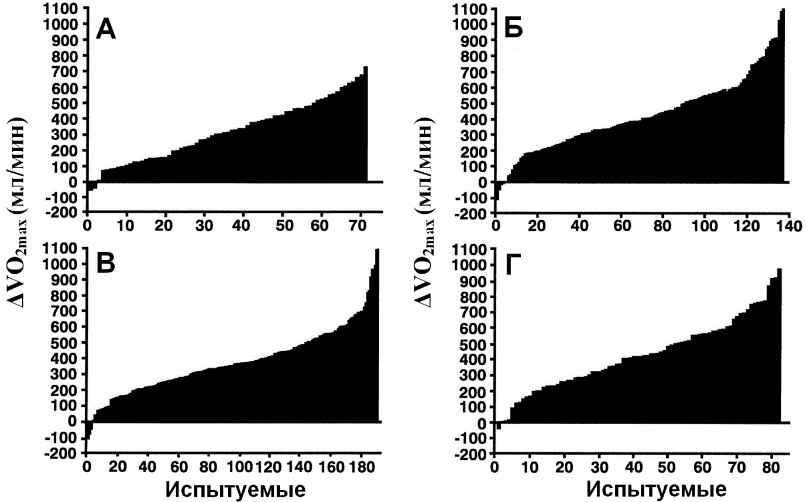 Индивидуальные различия в приросте выносливости в ответ на одинаковый тип 20-недельной тренировки у испытуемых (n=481) из четырех клинических центров                                                       (по Bouchard et al., 1999)
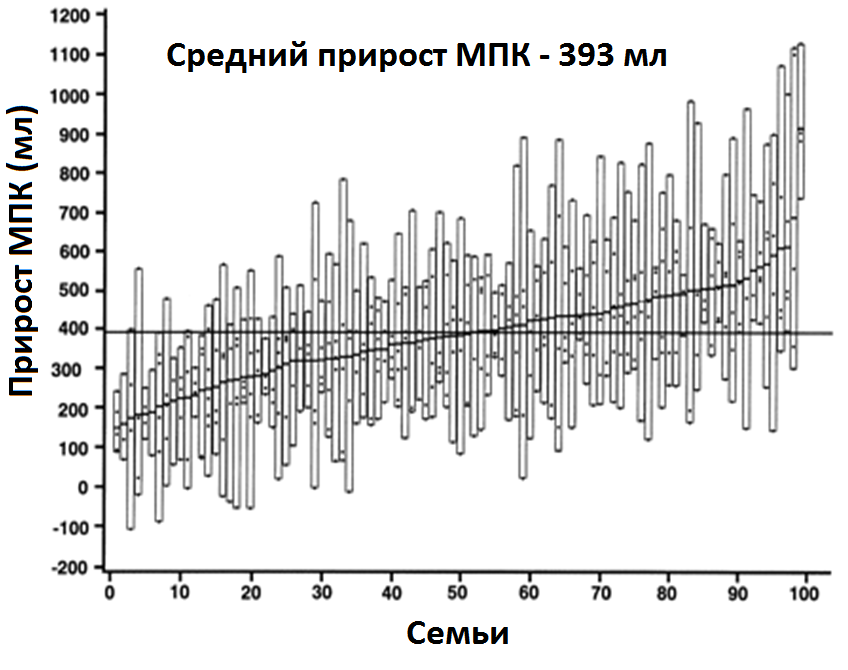 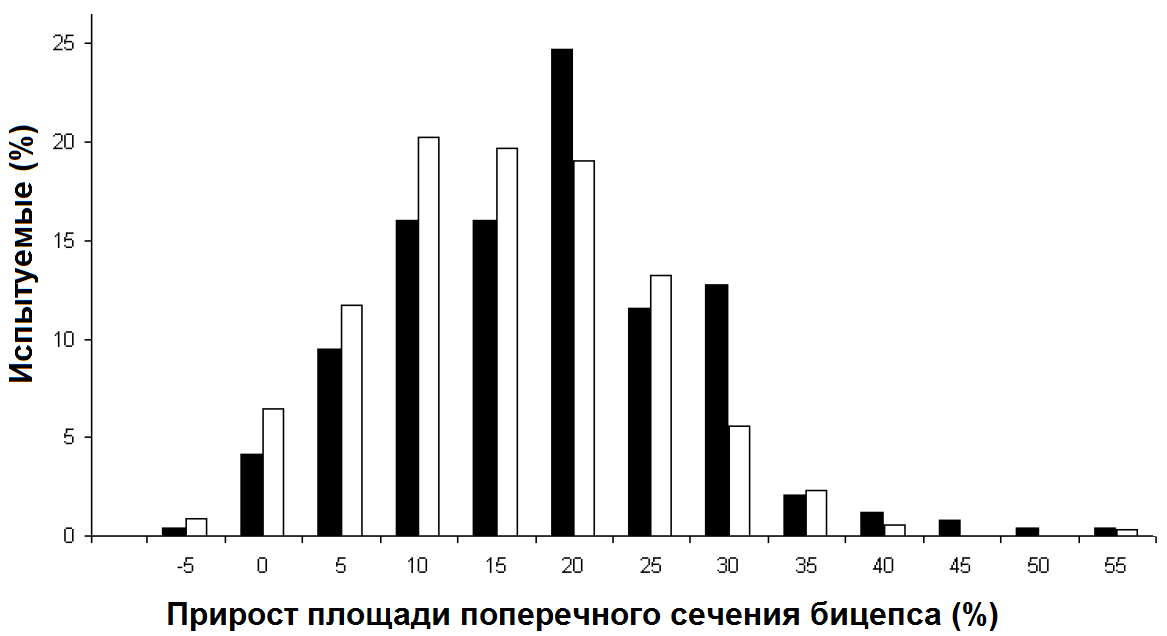 Индивидуальные различия в приросте ППС бицепса в ответ на 12-недельную силовую тренировку недоминантной руки у испытуемых (n=585)                                                                       (по Hubal et al., 2005)
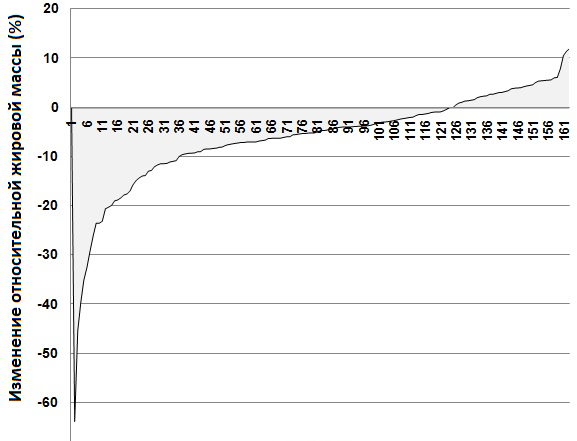 Индивидуальные различия в снижении жировой массы в ответ на 12-недельную аэробную тренировку у молодых польских женщин                                                                                                           (по Leońska-Duniec et al. 2018)
Феномен неблагоприятного ответа организма на физические нагрузки
Инсулин натощак (+3.5 mU/L) – у 8,3% испытуемых
ЛПВП (-4.6 mg/dL) – у 13,3% испытуемых
Триглицериды (+37.2 mg/dL) – у 10,3% испытуемых
Систолическое АД в покое (+10 mm Hg) – 12,2%

У 37,8% населения можно выявить от 1 до 4 генетически обусловленных неблагоприятных реакций на физические нагрузки. Альтернатива: сменить тип физической нагрузки, скорректировать питание, применить фарм.средства.
«Adverse Response Project», n = 1687
Bouchard C et al., PLoS ONE, 2012
[Speaker Notes: V2011 0214 04
Chngd 4/9/12
Last used 10/19/12.1, 10/11/12, 6/27/12, 6/4/12, 5/4/12, 4/12/12, 1/31/12, 12/13/11, 10/20/11, /16/11, 3/29/11, 2/15/11]
Гены и спортивный талант
Наследуемость (H2) роста
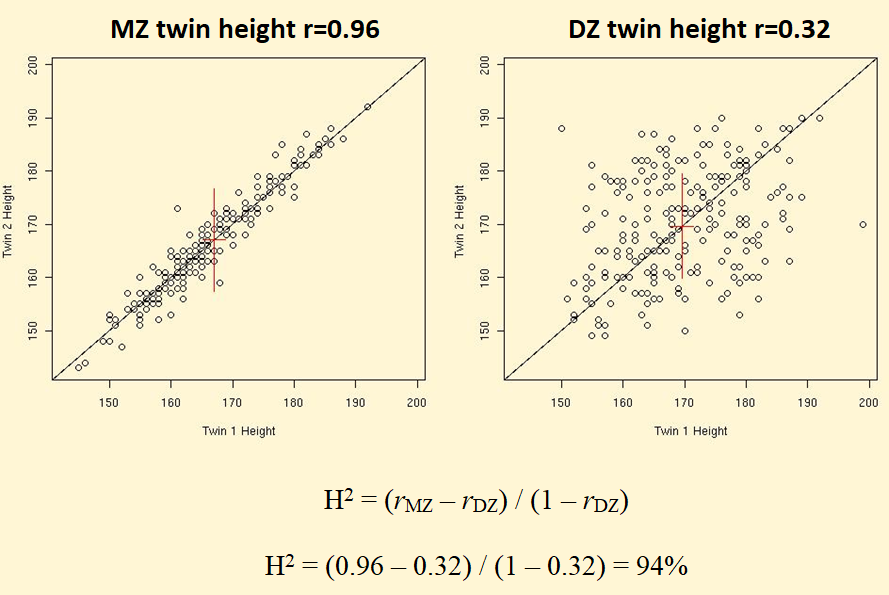 Показатели влияния наследственности на некоторые морфофункциональные признаки организма человека
Цвет глаз                                                                  98%
Длина тела                                                               94%
Цвет кожи                                                                81%
Коэффициент интеллекта (IQ)                            75%
Сила                                                                          70%
Масса тела                                                               65%
Выносливость                                                         50%
Ловкость                                                                  45%
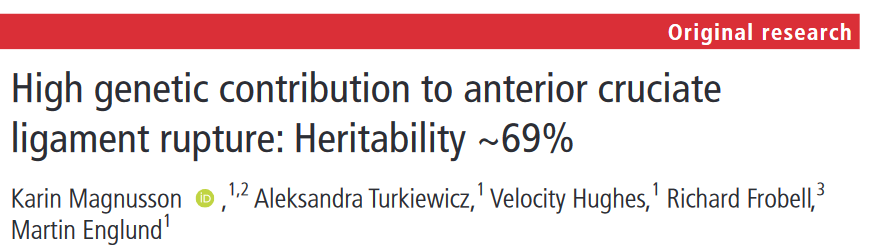 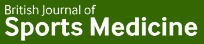 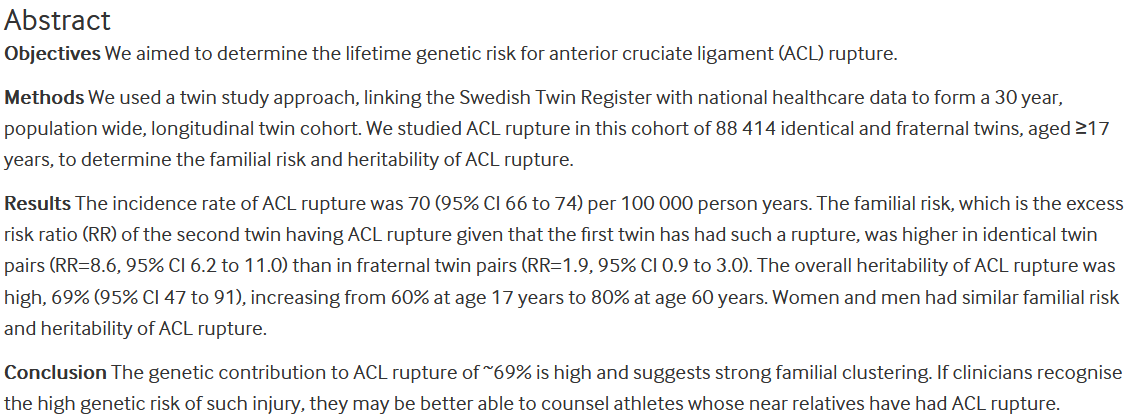 Наследуемость разрыва передней крестообразной связки – 69%
Что необходимо для того, чтобы стать чемпионом?
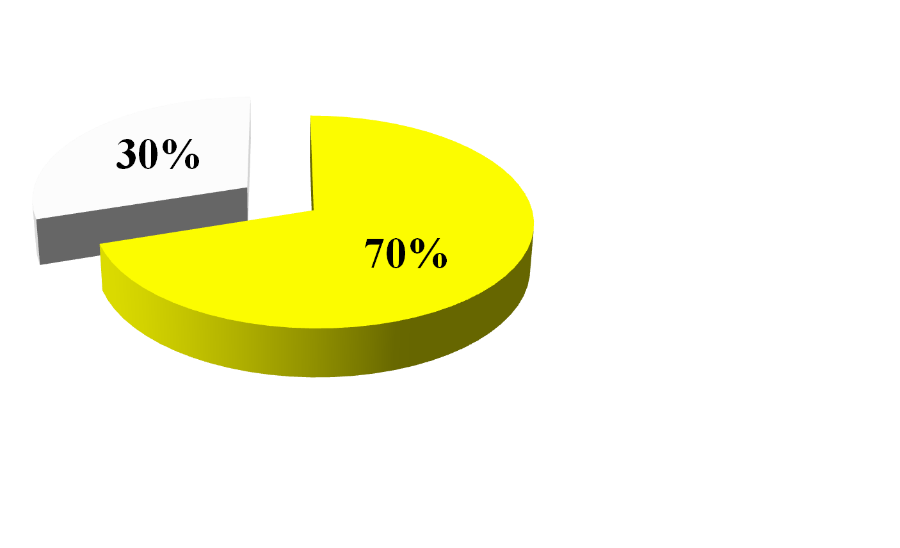 Генетические факторы:
высокий потенциал в развитии физических качеств;
идеальные антропометрические данные;
способность выполнять большие объемы тренировок и быстро восстанавливаться;
отсутствие ограничений по здоровью;
идеальные психологические характеристики
Средовые факторы:
тренировочный процесс
профессионализм тренерского состава
социальное окружение
условия для занятий спортом
медицинское обеспечение
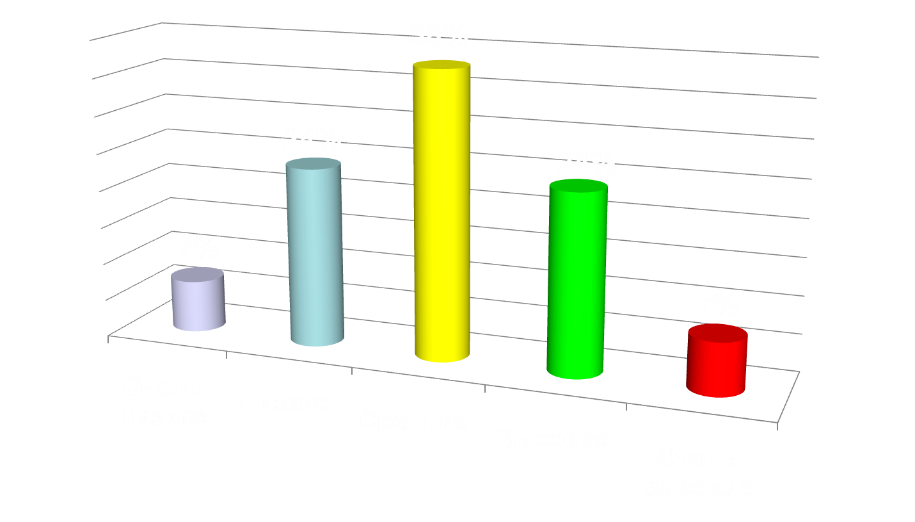 Распределение спортивных способностей в мировой популяции (по: Kovar, 1997)‏
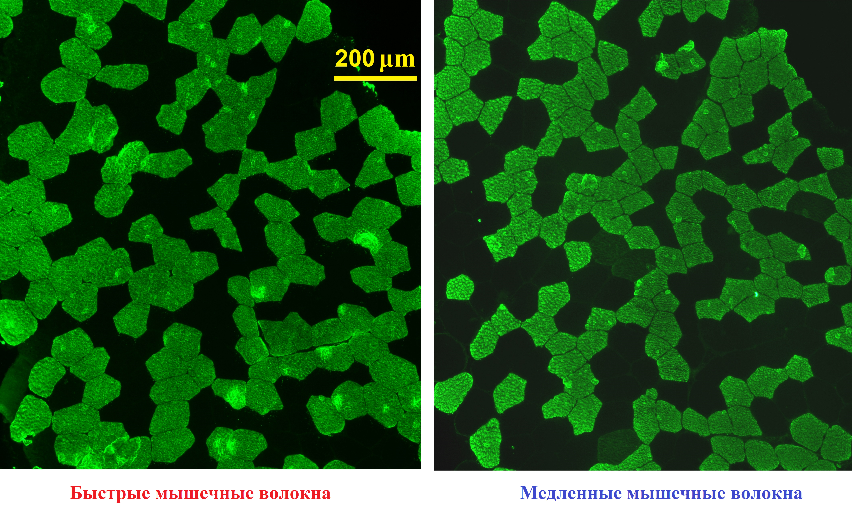 Иммуногистохимический анализ состава и площади поперечного сечения мышечных волокон
Состав мышечных волокон – как фактор отбора
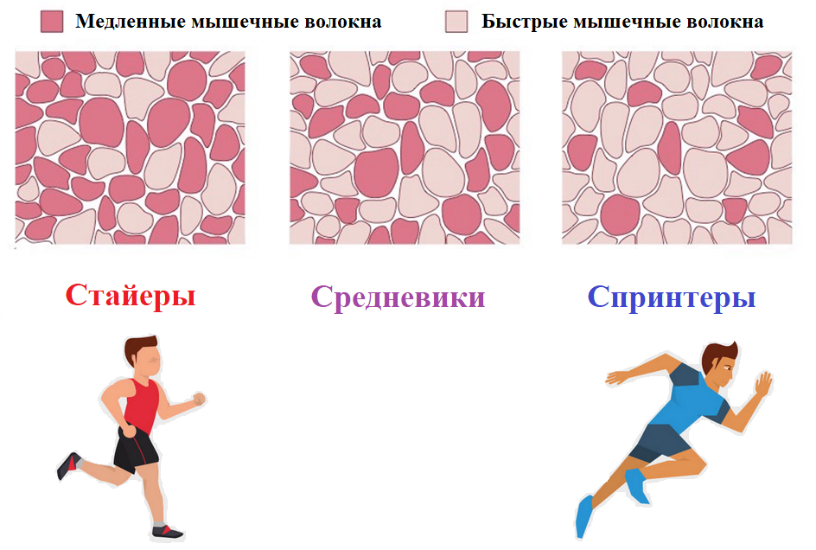 Конькобежный спорт
Дистанции: 500, 1000, 1500, 3000, 5000 и 10000 м.
    Спортсмены могут специализироваться на отдельных дистанциях (короткие, средние, длинные), либо в многоборье (классическом либо спринтерском).
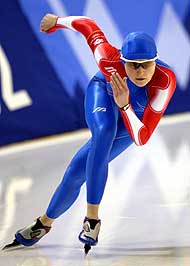 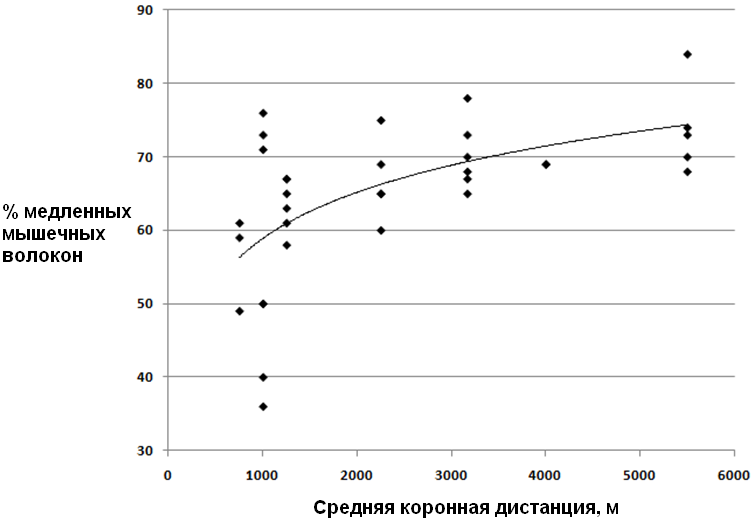 Взаимосвязь процентного соотношения медленных мышечных волокон со средней коронной дистанцией у конькобежцев 
(R2 = 0.352, P < 0.0005).                          Ahmetov et al. 2011. Exp. Physiol.
Предрасположенность населения РФ к занятиям различными видами спорта(на основании данных биопсии скелетных мышц; по Язвикову В.В. и др.)‏
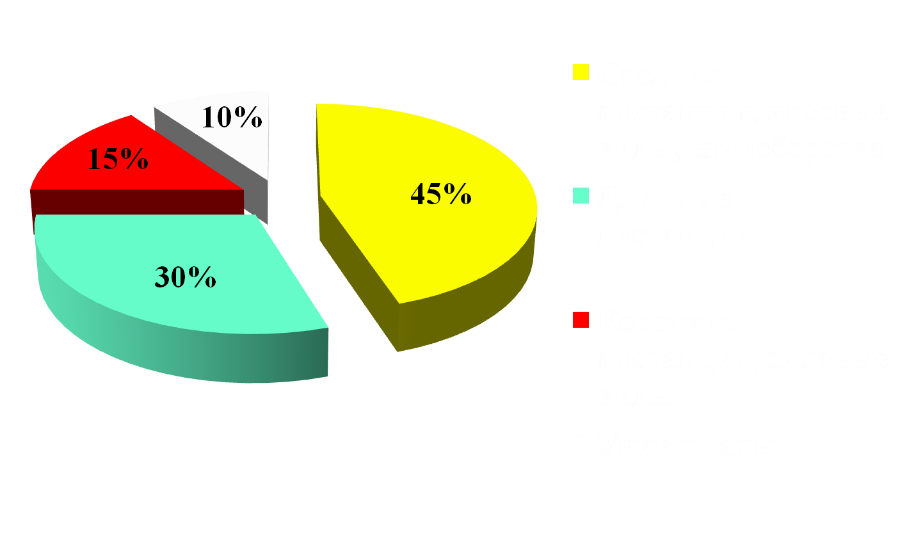 Распространенные вариации ДНК
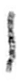 Редкая мутация с большим эффектом
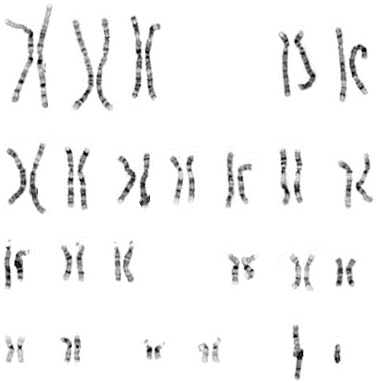 Генетическая обусловленность спортивного таланта
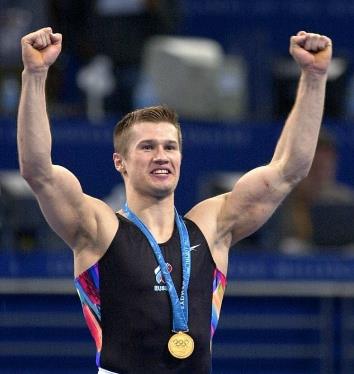 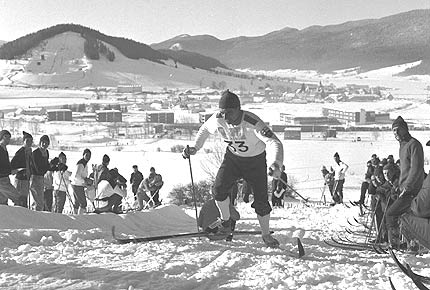 GA
EPOR
Exon 8
Мутация в гене
EPOR (рецептора
к эритропоэтину)
Трехкратный (1960, 1964) олимпийский чемпион по лыжным гонкам Ээро Антеро Мянтюранта имел высокий уровень (>200 г/л) гемоглобина (la Chapelle et al. 1993)
Мутация в гене миостатина
GA
Exon 1             Exon 2       Exon 3
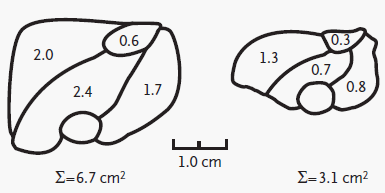 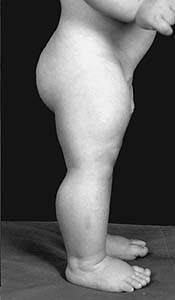 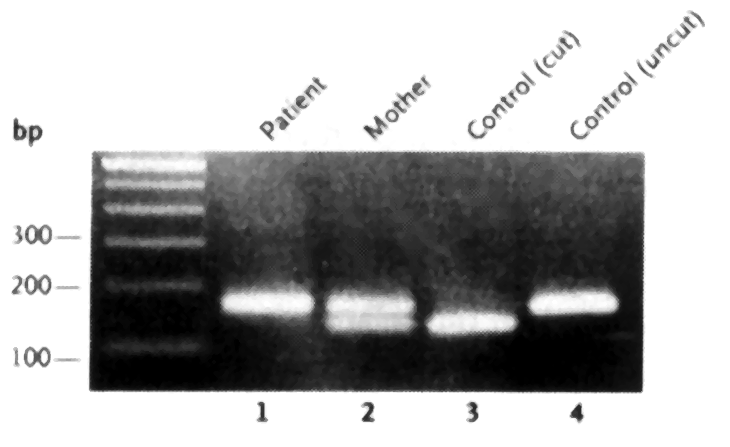 Полиморфизм ДНК (> 1 млрд. участков)

GAAATAATTAATGTTTTCCTTCCTTCTCCTATTTTGTCCTTTACTTCAATTTATTTATTTATTATTAATATTATTATTTTTTGAGACGGAGTTTCACTCTTGTTGCCAACCTGGAGTGCAGTGGCGTGATCTCAGCTCACTGCACACTCCGCTTTCC/TGGTTTCAAGCGATTCTCCTGCCTCAGCCTCCTGAGTAGCTGGGACTACAGTCACACACCACCACGCCCGGCTAATTTTTGTATTTTTAGTAGAGTTGGGGTTTCACCATGTTGGCCAGACTGGTCTCGAACTCCTGACCTTGTGATCCGCCAGCCTCTGCCTCCCAAAGAGCTGGGATTACAGGCGTGAGCCACCGCGCTCGGCCCTTTGCATCAATTTCTACAGCTTGTTTTCTTTGCCTGGACTTTACAAGTCTTACCTTGTTCTGCCTTCAGATATTTGTGTGGTCTCATTCTGGTGTGCCAGTAGCTAAAAATCCATGATTTGCTCTCATCCCACTCCTGTTGTTCATCTCCTCTTATCTGGGGTCACA/CTATCTCTTCGTGATTGCATTCTGATCCCCAGTACTTAGCATGTGCGTAACAACTCTGCCTCTGCTTTCCCAGGCTGTTGATGGGGTGCTGTTCATGCCTCAGAAAAATGCATTGTAAGTTAAATTATTAAAGATTTTAAATATAGGAAAAAAGTAAGCAAACATAAGGAACAAAAAGGAAAGAACATGTATTCTAATCCATTATTTATTATACAATTAAGAAATTTGGAAACTTTAGATTACACTGCTTTTAGAGATGGAGATGTAGTAAGTCTTTTACTCTTTACAAAATACATGTGTTAGCAATTTTGGGAAGAATAGTAACTCACCCGAACAGTGTAATGTGAATATGTCACTTACTAGAGGAAAGAAGGCACTTGAAAAACATCTCTAAACCGTATAAAAACAATTACATCATAATGATGAAAACCCAAGGAATTTTTTTAGAAAACATTACCAGGGCTAATAACAAAGTAGAGCCACATGTCATTTATCTTCCCTTTGTGTCTGTGTGAGAATTCTAGAGTTATATTTGTACATAGCATGGAAAAATGAGAGGCTAGTTTATCAACTAGTTCATTTTTAAAAGTCTAACACATCCTAGGTATAGGTGAACTGTCCTCCTGCCAATGTATTGCACATTTGTGCCCAGATCCAGCATAGGGTATGTTTGCCATTTACAAACGTTTATGTCTTAAGAGAGGAAATATGAAGAGCAAAACAGTGCATGCTGGAGAGAGAAAGCTGATACAAATATAAATGAAACAATAATTGGAAAAATTGAGAAACTACTCATTTTCTAAATTACTCATGTATTTTCCTAGAATTTAAGTCTTTTAATTTTTGATAAATCCCAATGTGAGACAAGATAAGTATTAGTGATGGTATGAGTAATTAATATCTGTTATATAATATTCATTTTCATAGTGGAAGAAATAAAATAAAGGTTGTGATGATTGTTGATTATTTTTTCTAGAGGGGTTGTCAGGGAAAGAAATTGCTTTTTTTCATTCTCTCTTTCCACTAAGAAAGTTCAACTATTAATTTAGGCACATACAATAATTACTCCATTCTAAAATGCCAAAAAGGTAATTTAAGAGACTTAAAACTGAAAAGTTTAAGATAGTCACACTGAACTATATTAAAAAATCCACAGGGTGGTTGGAACTAGGCCTTATATTAAAGAGGCTAAAAATTGCAATAAGACCACAGGCTTTAAATATGGCTTTAAACTGTGAAAGGTGAAACTAGAATGAATAAAATCCTATAAATTTAAATCAAAAGAAAGAAACAAACTA/GAAATTAAAGTTAATATACAAGAATATGGTGGCCTGGATCTAGTGAACATATAGTAAAGATAAAACAGAATATTTCTGAAAAATCCTGGAAAATCTTTTGGGCTAACCTGAAAACAGTATATTTGAAACTATTTTTAAA
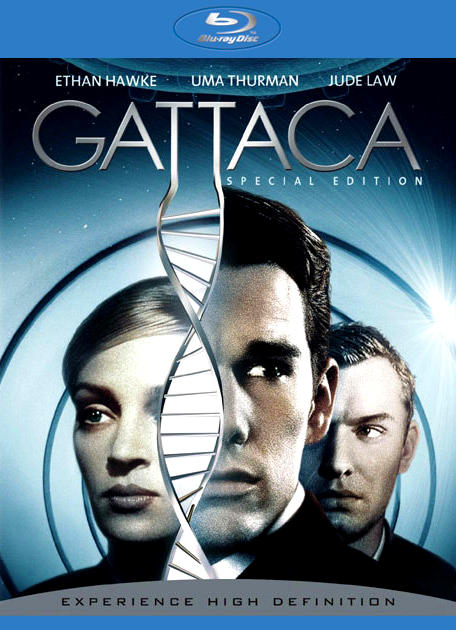 ДНК спринтера высокой квалификации GAAATAATTAATGTTTTCCTTCCTTCTCCTATTTTGTCCTTTACTTCAATTTATTTATTTATTATTAATATTATTATTTTTTGAGACGGAGTTTCACTCTTGTTGCCAACCTGGAGTGCAGTGCGTGATCTCAGCTCACTGCACACTCCGCTTTCCGGTTTCAAGCGATTCCCTGCCTCAGCCTCCTGAGTAGCTGGGACTACAGTGCCTGGACTTTACAAGTCTTACCTTGTTCTGCCTTCAGATATTTGTGTGGTCTCATTCTGGTGTGCCAGTAGCTAAAAATCCATGATTTGCTCTCATCCCACTCCTGTTGTTCATCTCCTCTTATCTGGGGTCACATATCTCTTCGTGATTGCATTCTGATCCCCAGT
ДНК нетренированного человека
GAAATAATTAATGTTTTCCTTCCTTCTCCTATTTTGTCCTTTACTTCAATTTATTTATTTATTATTAATATTATTATTTTTTGAGACGGAGTTTCACTCTTGTTGCCAACCTGGAGTGCAGGGCGTGATCTCAGCTCACTGCACACTCCGCTTTCTGGTTTCAAGCGATTTCCTGCCTCAGCCTCCTGAGTAGCTGGGACTACAGTGCCTGGACTTTACAAGTCTTACCTTGTTCTGCCTTCAGATATTTGTGTGGTCTCATTCTGGTGTGCCAGTAGCTAAAAATCCATGATTTGCTCTCATCCCACTCCTGTTGTTCATCTCCTCTTATCTGGGGTCACCTATCTCTTCGTGATTGCATTCTGATCCCCAGT
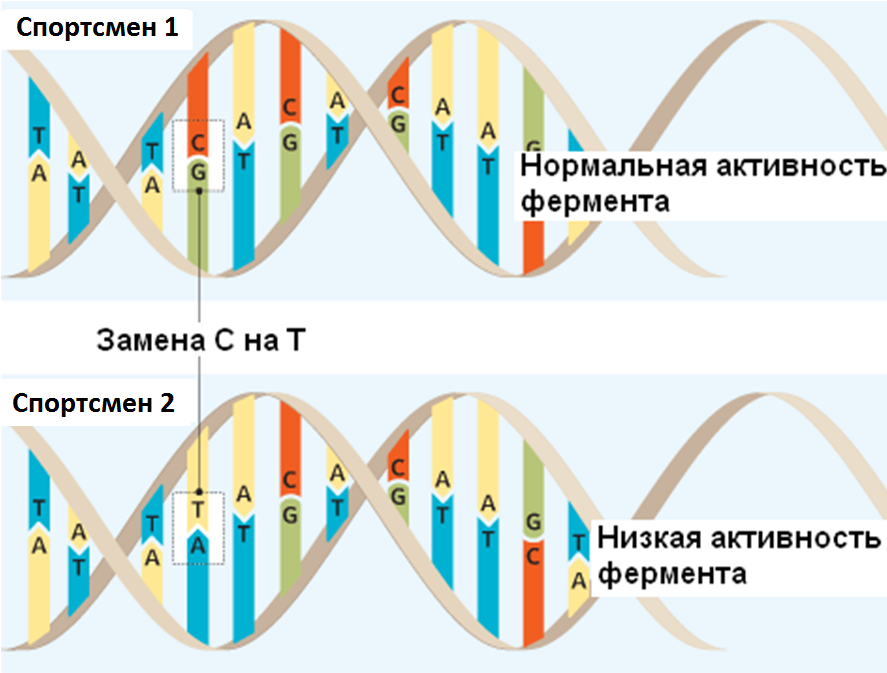 Альфа-актинин-3
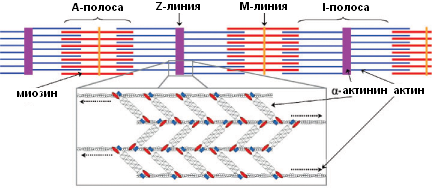 Альфа-актинин-3 – белок, стабилизирующий сократительный аппарат быстрых мышечных волокон, взаимодействует с сигнальными молекулами.
Полиморфизм в гене ACTN3
Аллель C: ....CCCGAGGCTGACCGAGAGC….
 Аллель T: ....CCCGAGGCTGACTGAGAGC….
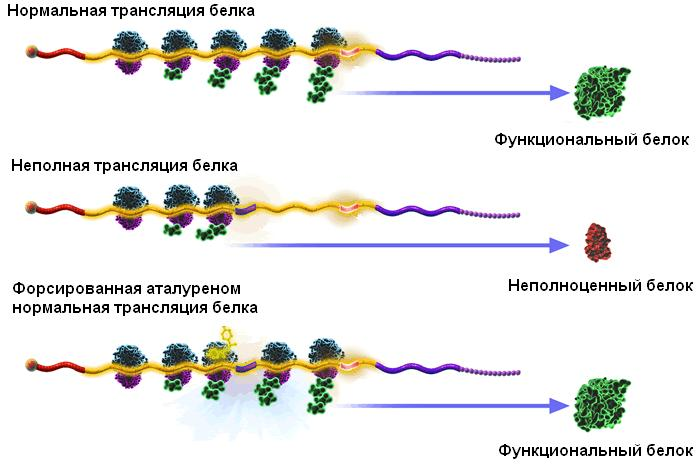 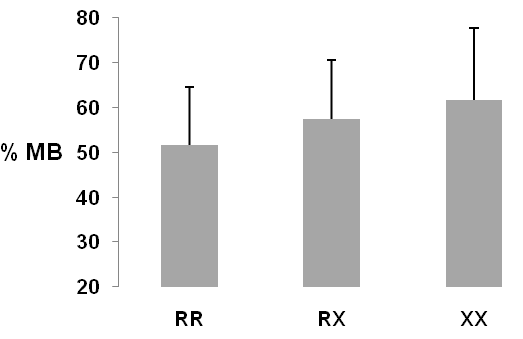 r = 0.215; P = 0.049
Генотипы по ACTN3
Зависимость процентного соотношения медленных мышечных волокон испытуемых (n=94) от генотипа по ACTN3.                                                         Ahmetov et al. (2011). Exp. Physiol.
«Ген быстроты» - ACTN3
В 2003 г. австралийские ученые обнаружили «ген быстроты» - ACTN3, который кодирует белок, содержащийся в скелетных мышцах. Данный белок позволяет мышцам развивать большую мощность и быстроту. У 18% людей мировой популяции этот белок отсутствует в связи с мутацией в гене ACTN3.
Отсутствие белка ACTN3
(склонность к занятиям видами спорта на выносливость: лыжные гонки, марафон и др. виды)
Наличие белка ACTN3
(способность быстро бегать, плавать, поднимать штангу и др.)
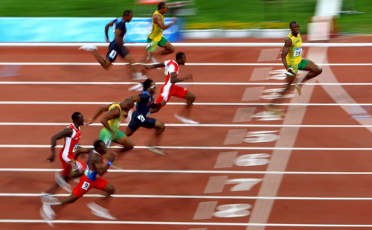 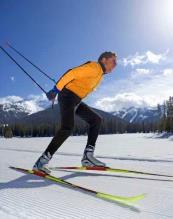 Полиморфизм гена ангиотензин-превращающего фермента (АСЕ)
Ангиотензин-превращающий фермент (angiotensin converting enzyme; ACE) – протеаза, содержащая цинк; катализирует превращение ангиотензина-I в ангиотензин-II (АТ-II). 

 АТ-II – сильнейший вазоконстриктор (вызывает сужение просвета кровеносных сосудов, особенно артерий) и фактор роста.
Полиморфизм гена ангиотензин-превращающего фермента (АСЕ)
Длинный вариант гена АСЕ. Обозначается буквой I.
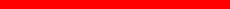 Короткий вариант гена АСЕ, у которого отсутствует 287 нуклеотидов. Обозначается буквой D.
Варианты:
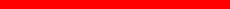 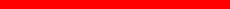 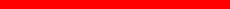 ID
DD
II
Ген спорта - ACE
Генотип DD по ACE. Носители данного варианта предрасположены к спринту и силовым видам спорта, но их сердце не адаптировано к нагрузкам на выносливость. Они имеют высокий процент быстрых мышечных волокон, а также предрасположены к артериальной гипертензии, ожирению, инфаркту миокарда, СД2.
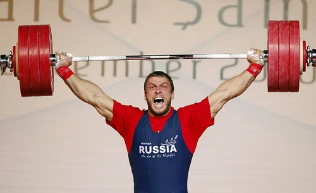 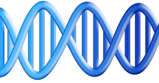 Генотип II по ACE. Носители данного варианта склонны к занятиям видами спорта на выносливость (велогонки, марафон, лыжные гонки, спортивная ходьба, плавание на открытой воде).
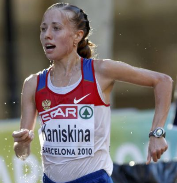 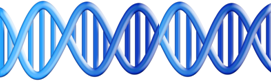 Микрочиповой метод генотипирования
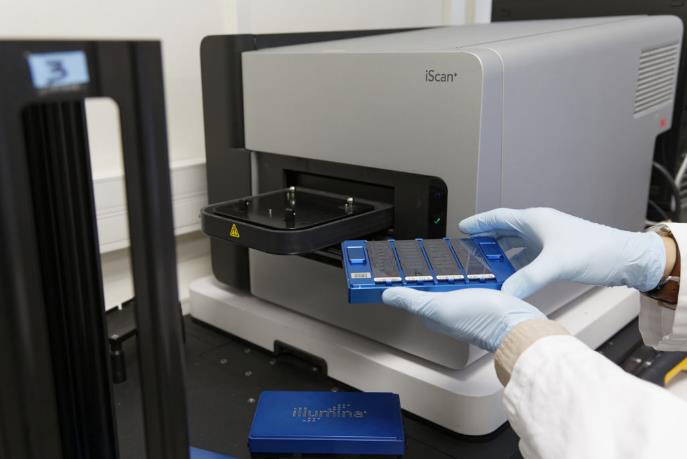 Полногеномные исследования в спорте
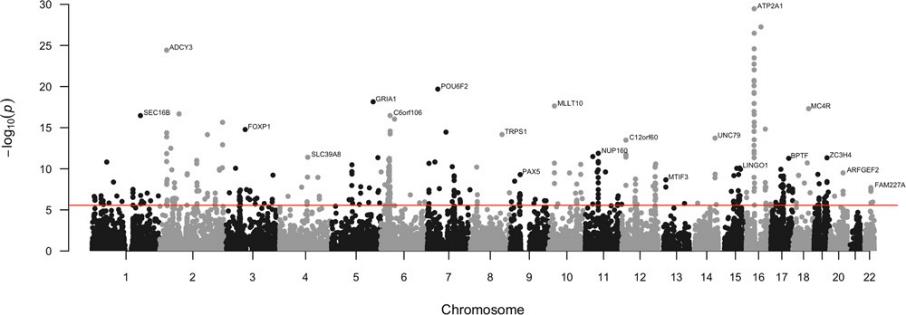 Tikkanen  et al. 2018
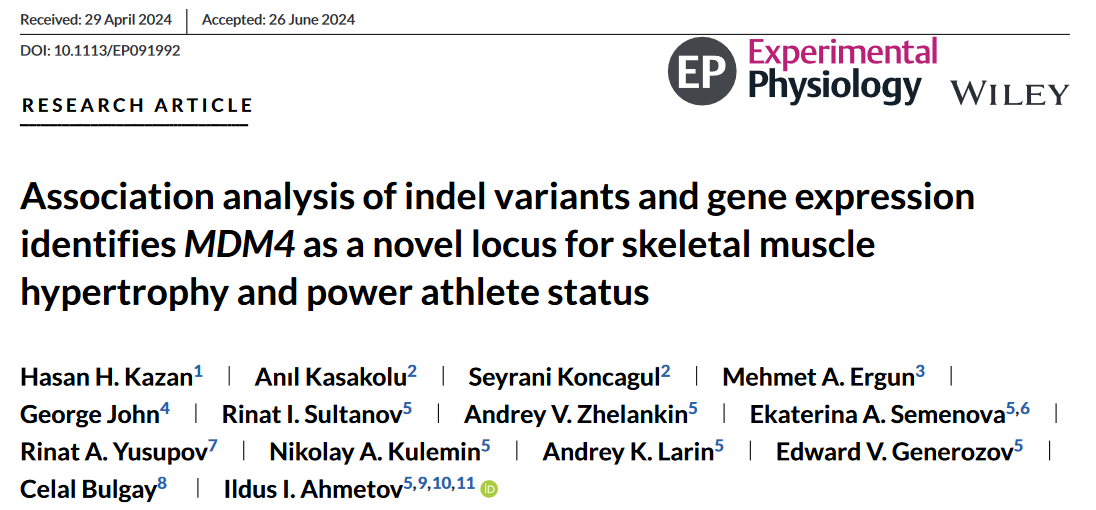 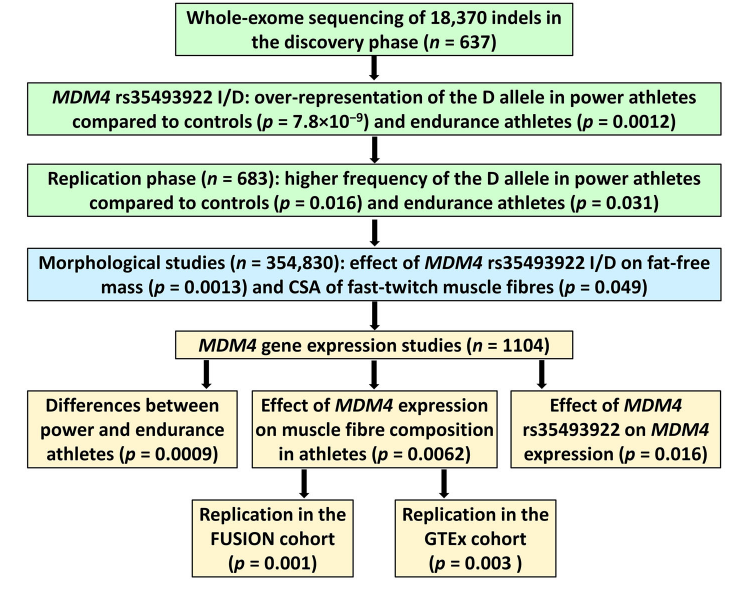 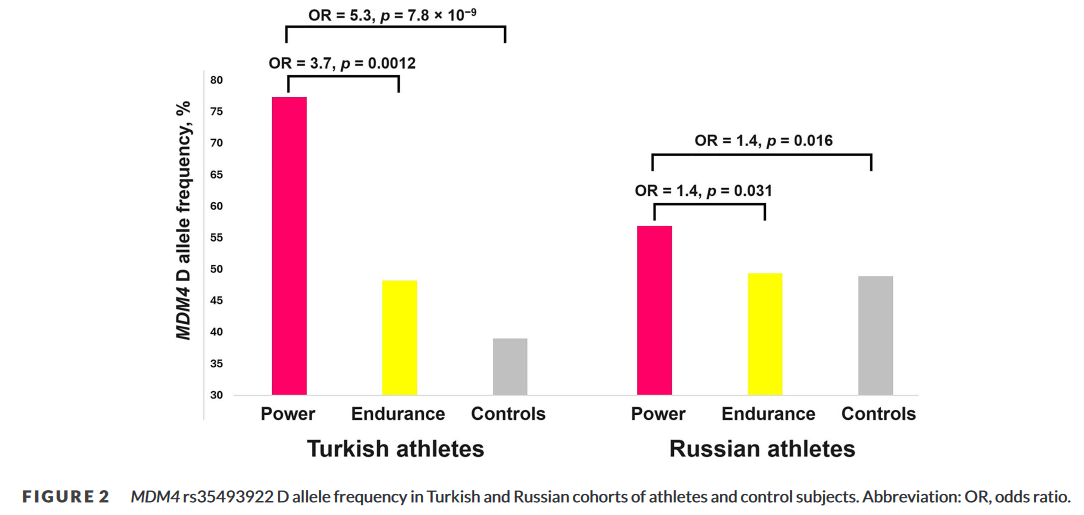 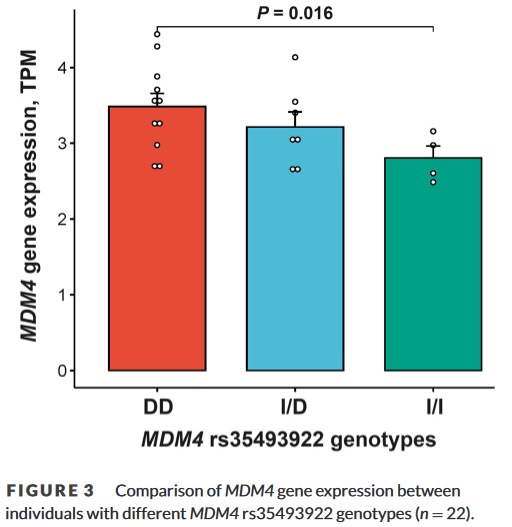 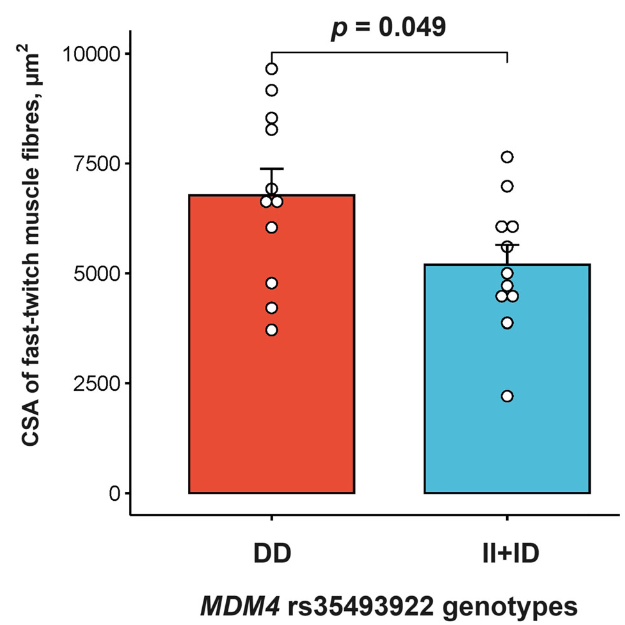 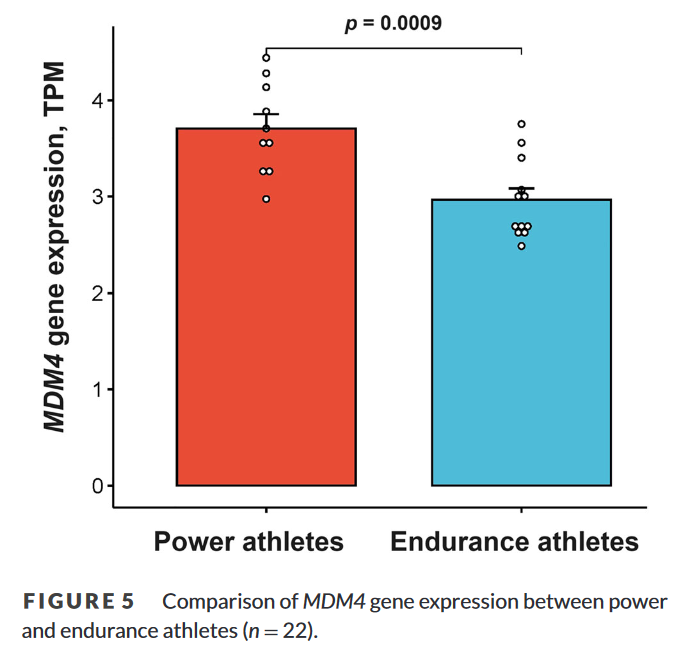 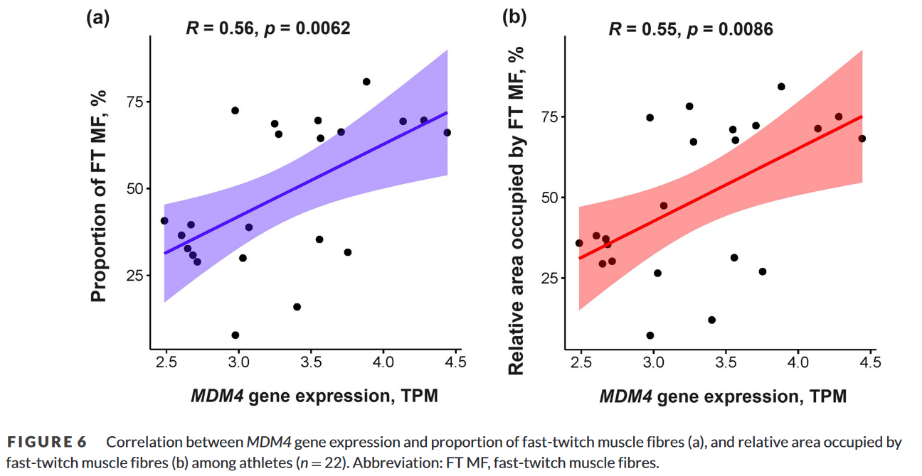 Прогнозирование внешности на основе генетических данных
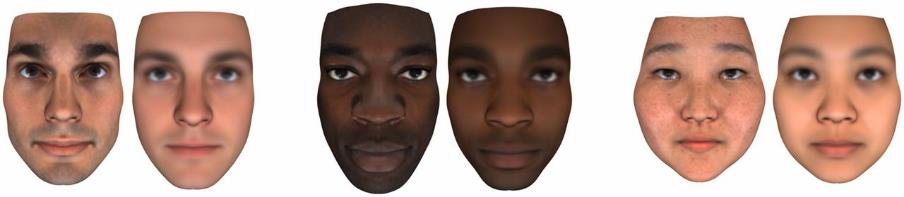 Настоящее лицо – слева
Предсказанное лицо по данным полногеномного секвенирования - справа
Lippert et al. 2017. Identification of individuals by trait prediction using whole-genome sequencing data // PNAS. 2017
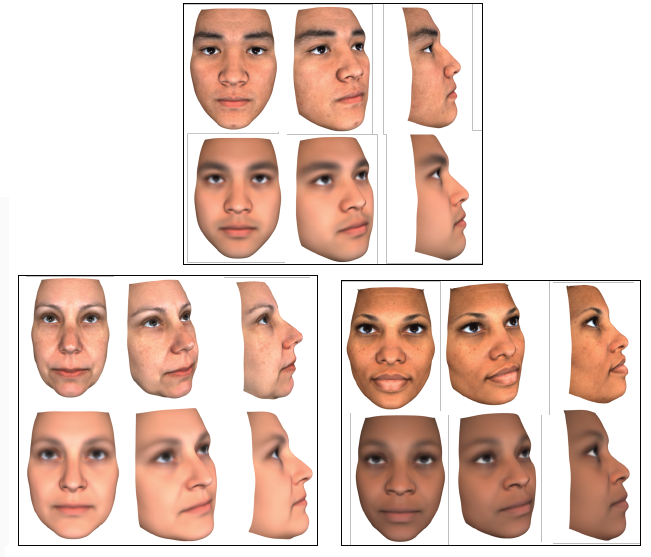 Настоящее лицо – сверху 
Предсказанное лицо по данным полногеномного секвенирования - снизу
Предсказательная способность (точность) определения признаков человека на основе геномного анализа и других молекулярных методов
Цвет глаз (82%; 8 генов)
Цвет кожи (81%; 11 генов)
Высота голоса (70%)
Структура лица (60%)
Возраст (по длине теломер, потере X- и Y-хромосом) (44% - с точностью до 8 лет)
Индекс массы тела (17%)
Масса тела (15% - с точностью до 15,6 кг)
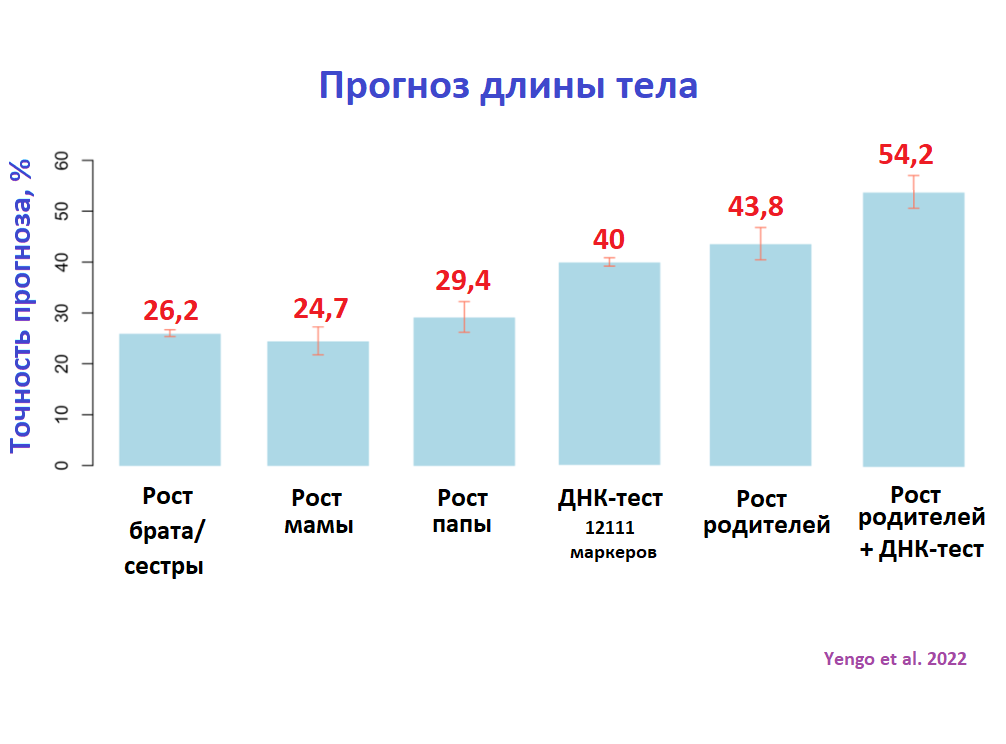 Оценка потенциала развития физических качеств
Оптимизация тренировочного процесса на основе генетического тестирования
Для успешного тренировочного процесса необходимо подобрать основной тип тренировки, а также подобрать дополнительные.
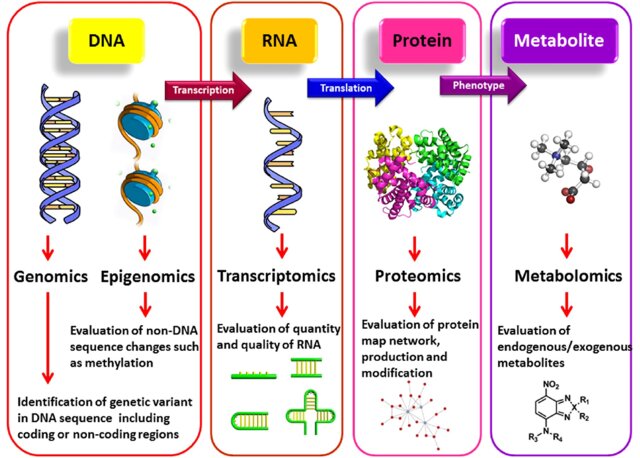 Применение молекулярных методов на различных этапах спортивного отбора и ориентации